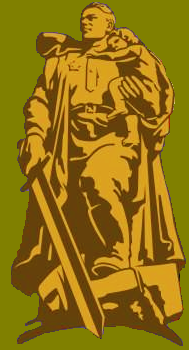 День
неизвестного
солдата
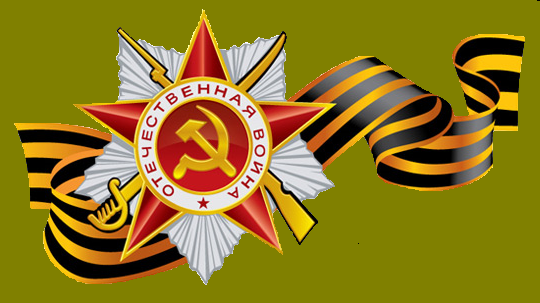 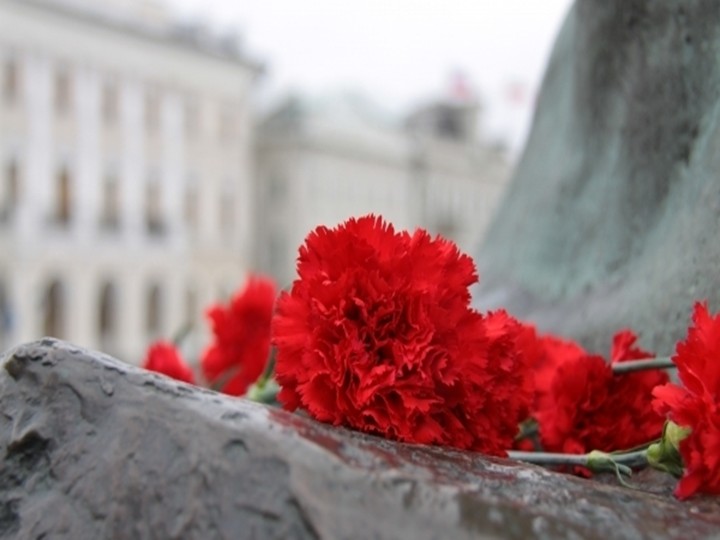 «Нам  не  дано  забыть!»
3 декабря – 
День Неизвестного солдата
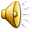 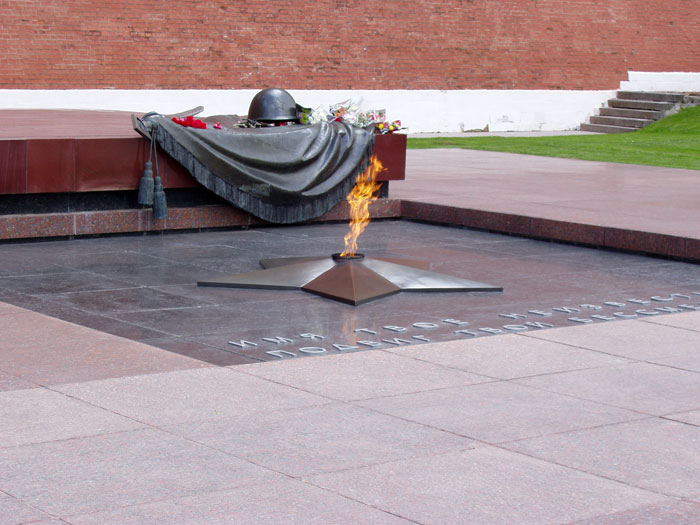 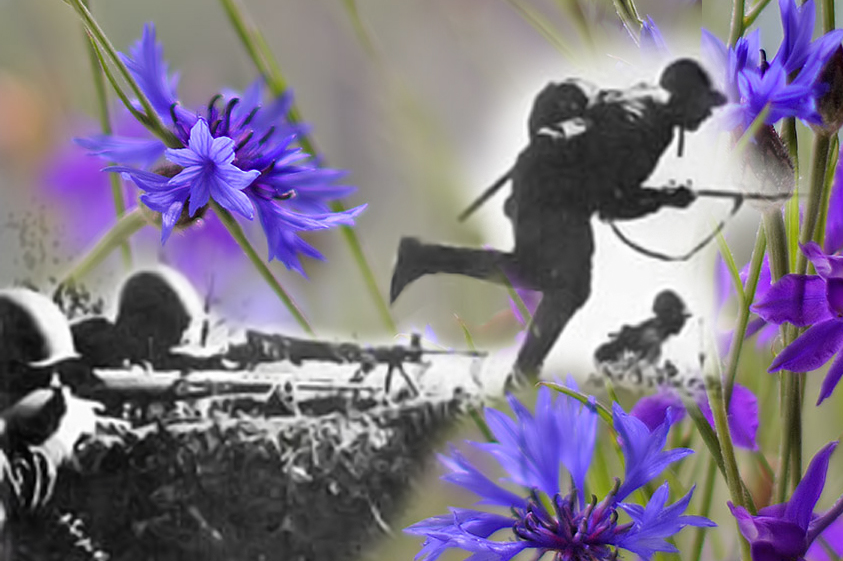 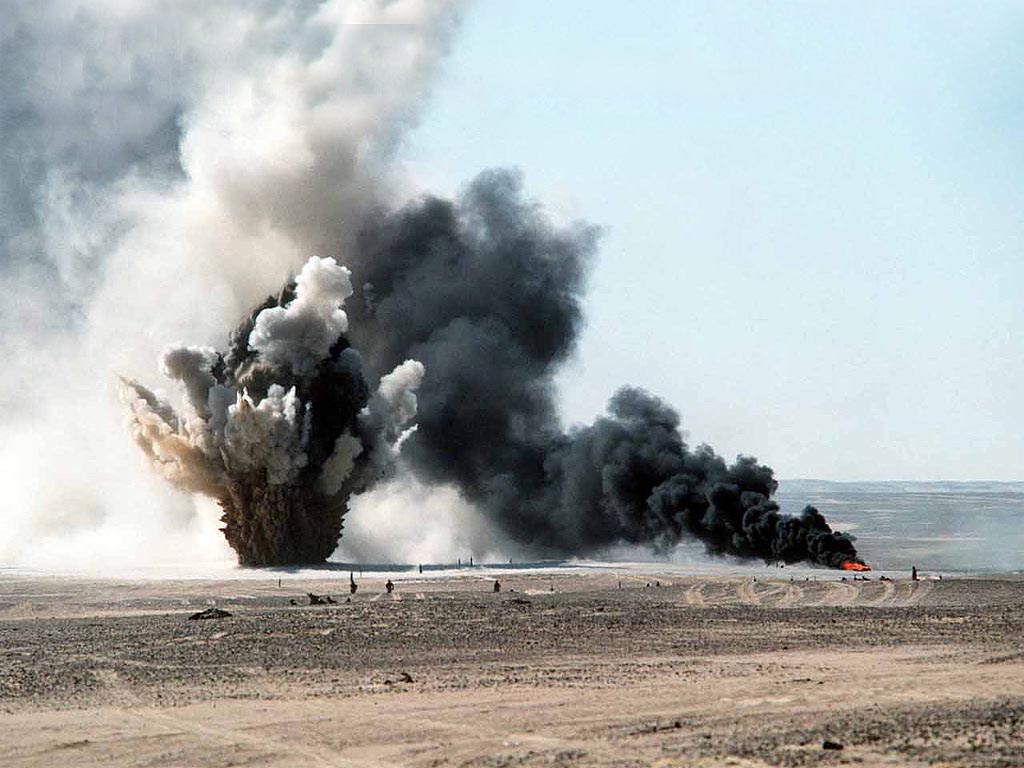 Зовёт война неравнодушных, 
В лесную глушь, земную даль,
Не застудивших свои души
В столичных тёплых городах.
 
Только  одна  Великая  Отечественная  война  поглотила  в  своем  пламени  пять  миллионов  человек, даже  не  спросив, как  их  зовут. 
Если открыть любую изданную в нашей стране «Книгу Памяти», то напротив фамилий огромного числа советских солдат, не вернувшихся с Великой Отечественной войны, написано — «пропал без вести». За  годы  Великой  Отечественной  без  вести  пропали  4,5 миллиона  человек: примерно  треть  попали  в  плен, кого-то  не  успели  внести  во  фронтовые  сводки  погибших. Бывало, что  «пропадали»  целыми  батальонами – командование  уничтожало  документы, которые  могли  попасть  врагу.
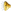 з декабря
в  России
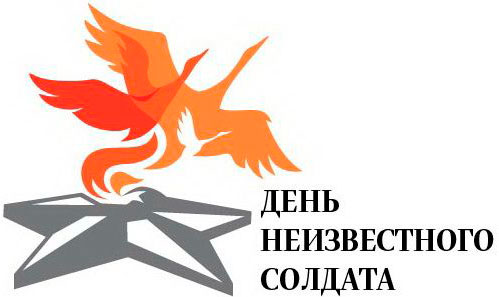 3 декабря 1966 года, в ознаменование 25-летней годовщины разгрома немецких войск под Москвой, прах неизвестного солдата был перенесён из братской могилы на 41-м километре Ленинградского шоссе (на въезде в город Зеленоград) и торжественно захоронен в Александровском саду.
Перенос праха неизвестного солдата, Москва 3 декабря 1966 года.
8 мая 1967 года открыт мемориальный архитектурный ансамбль «Могила Неизвестного солдата»
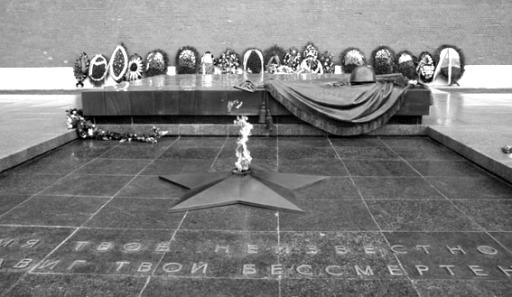 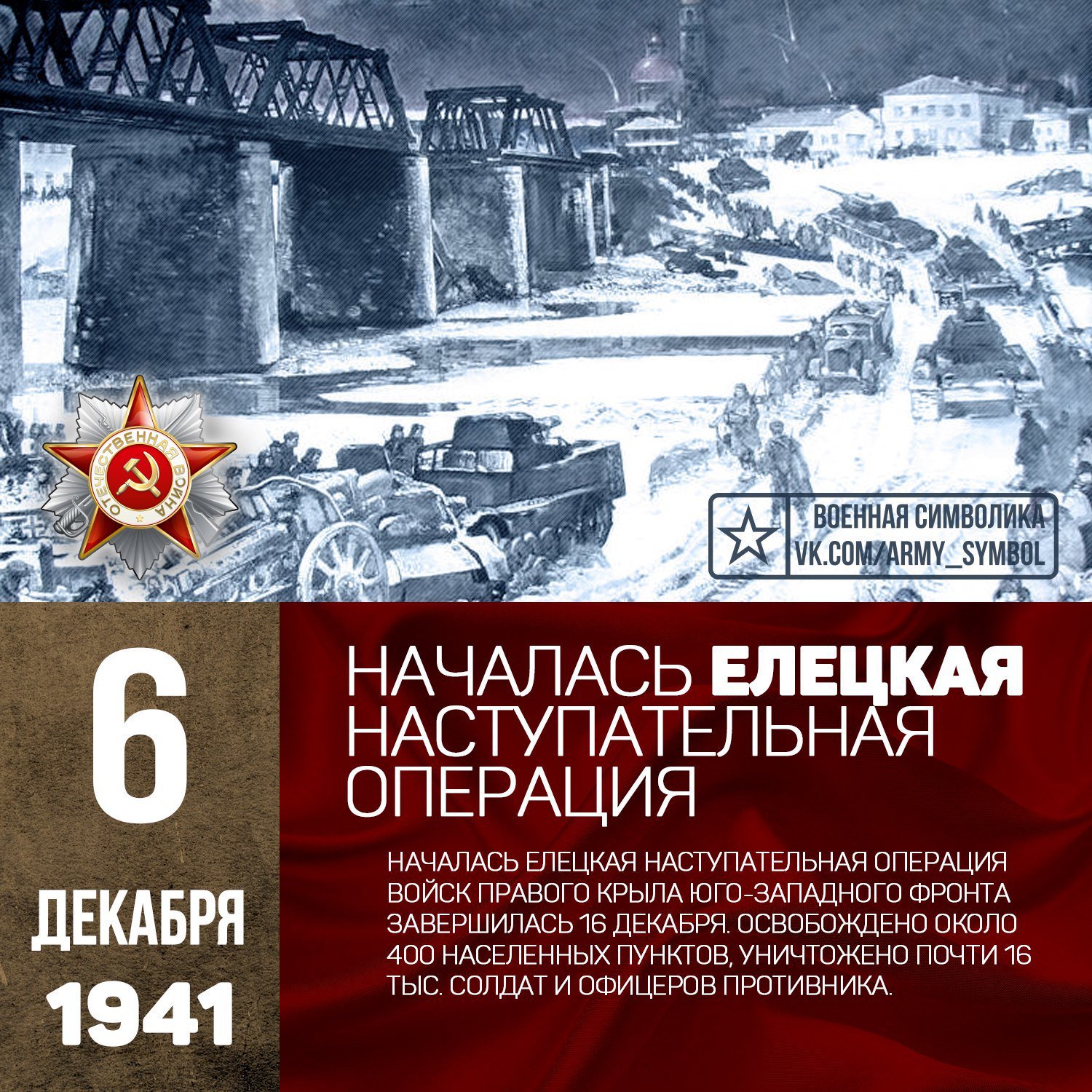 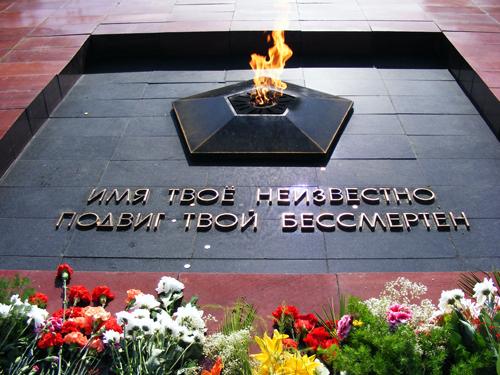 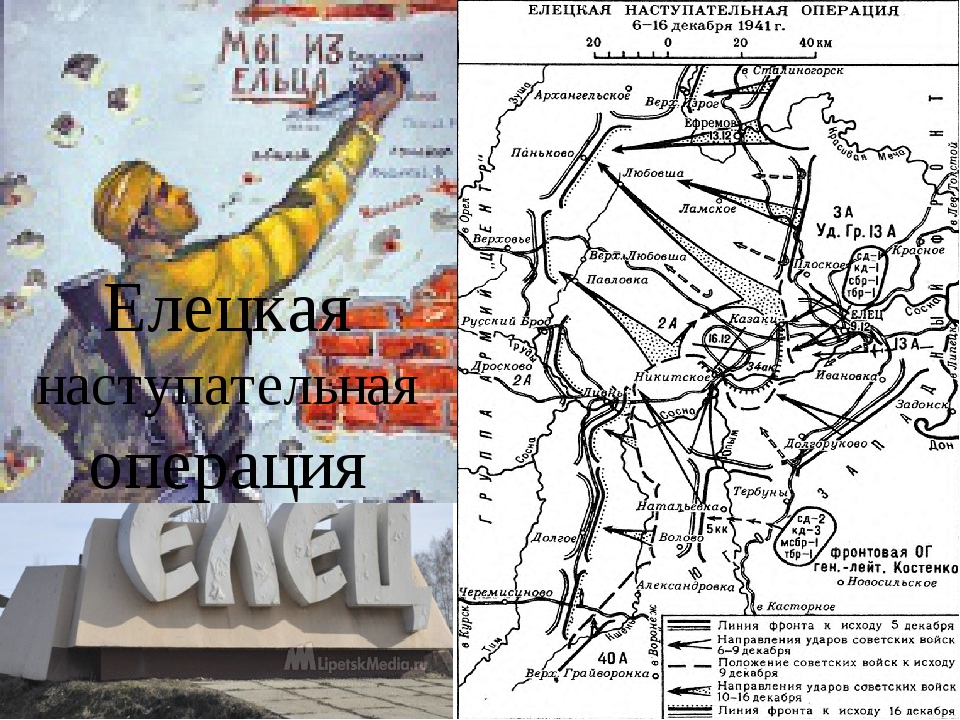 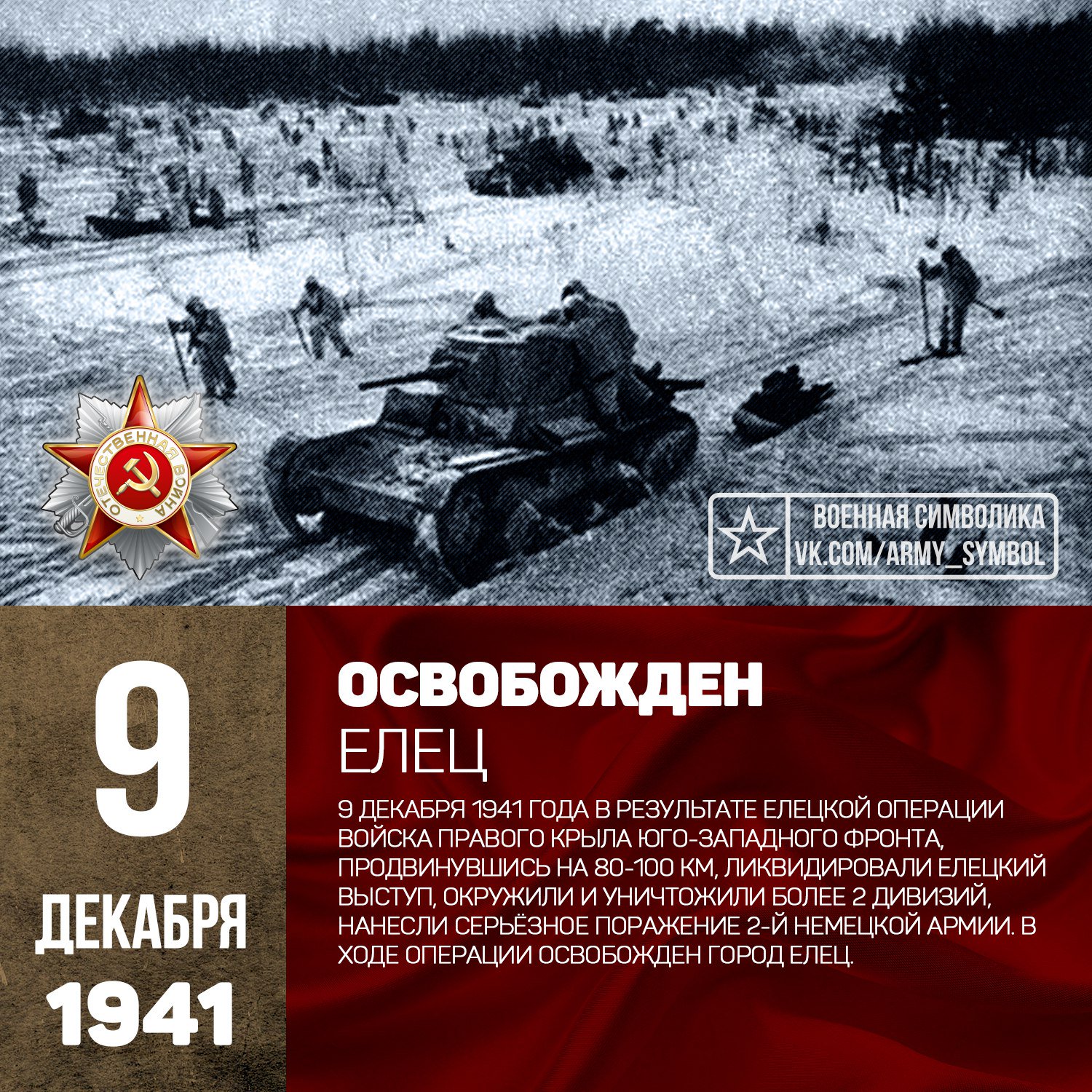 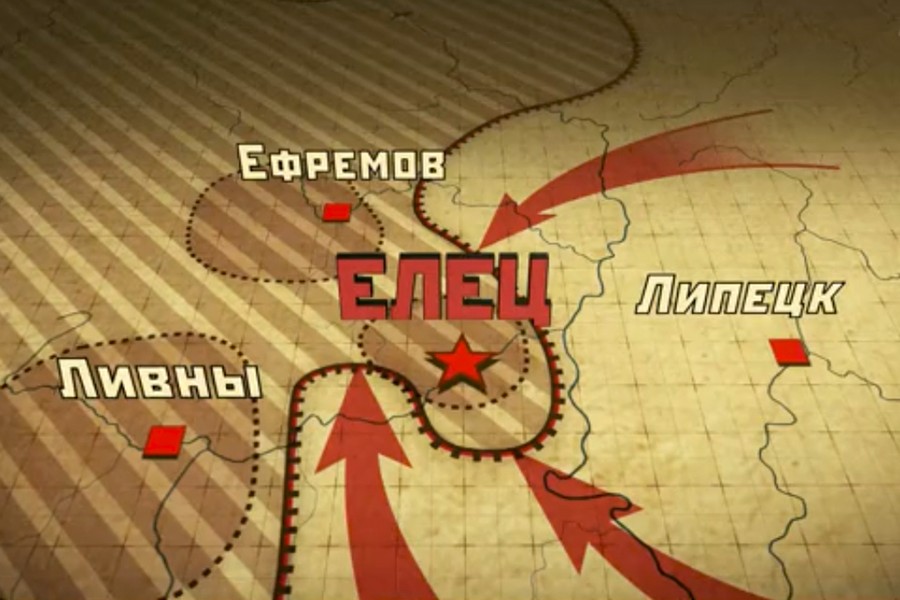 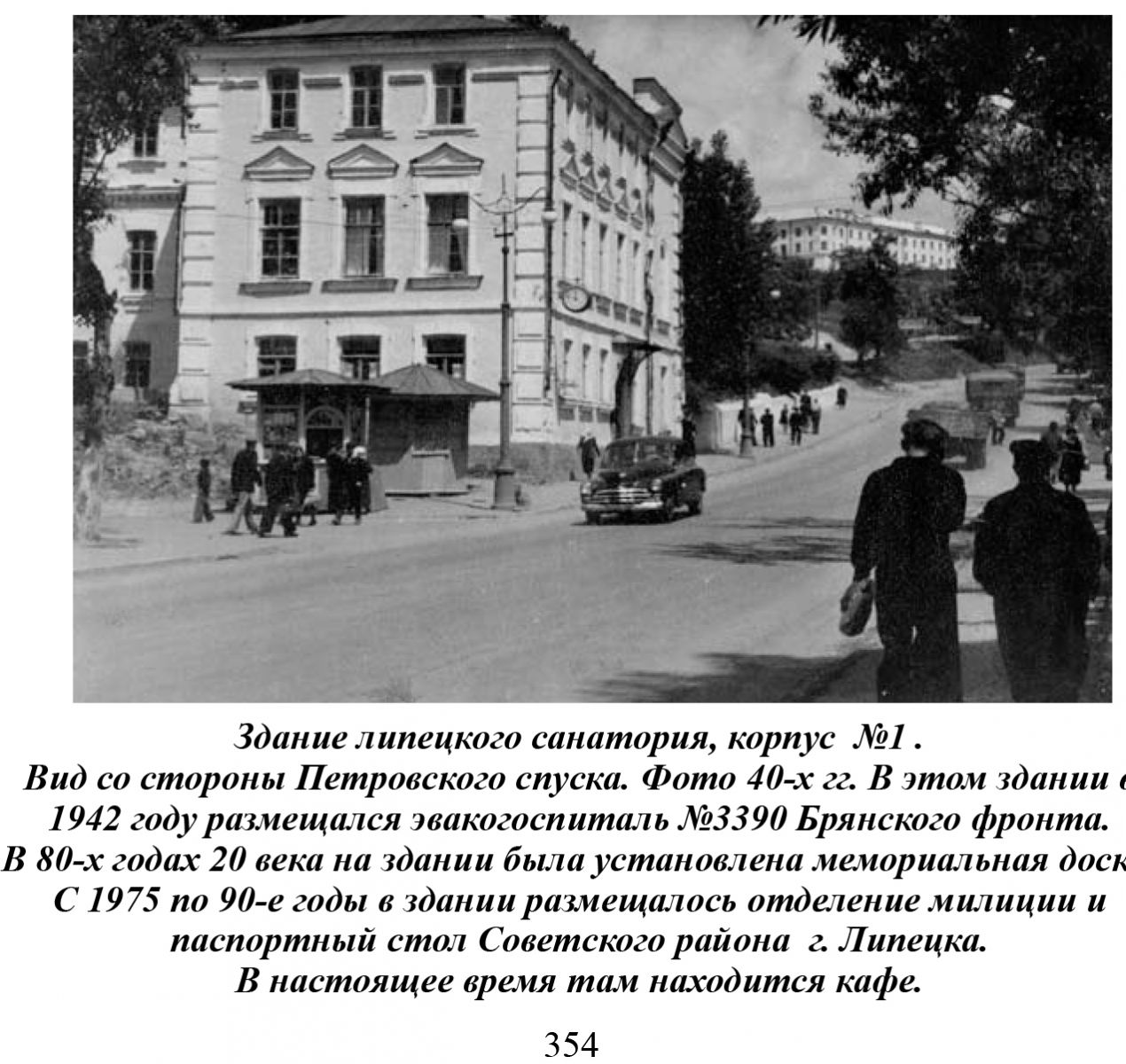 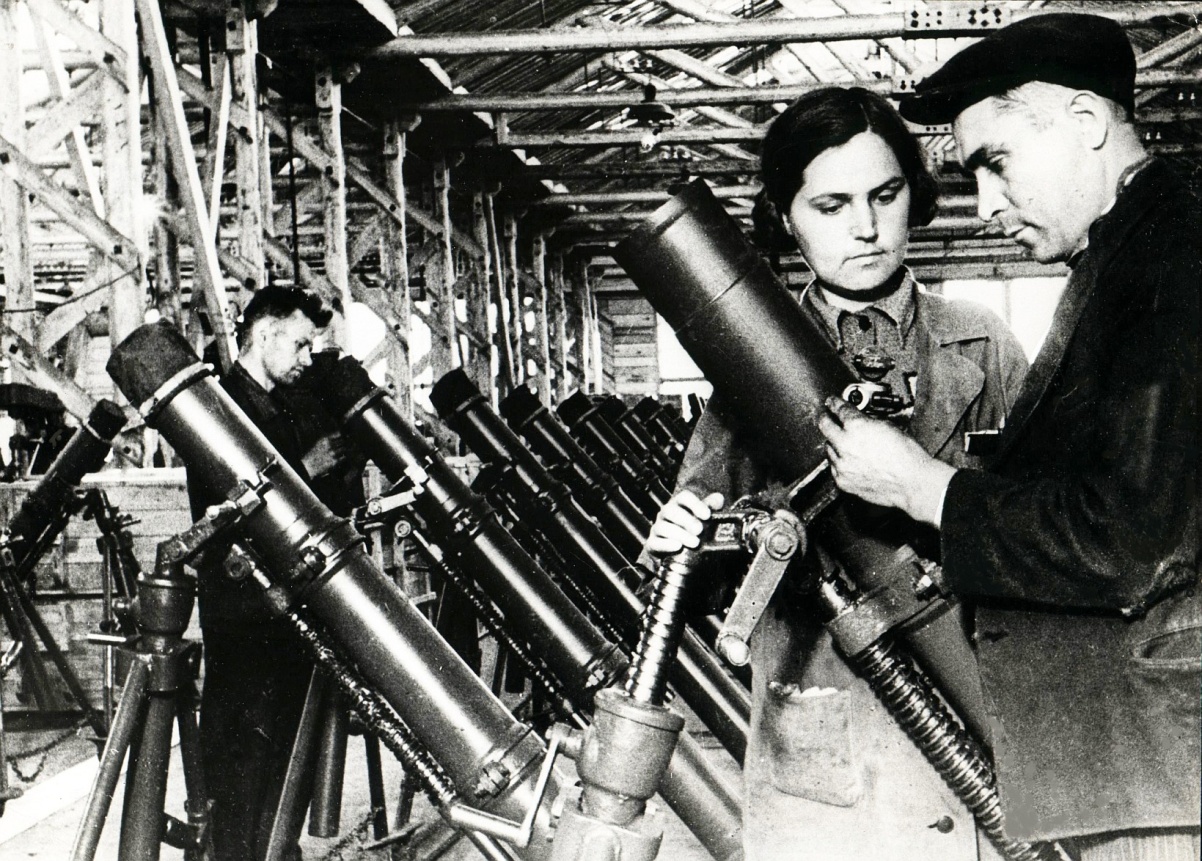 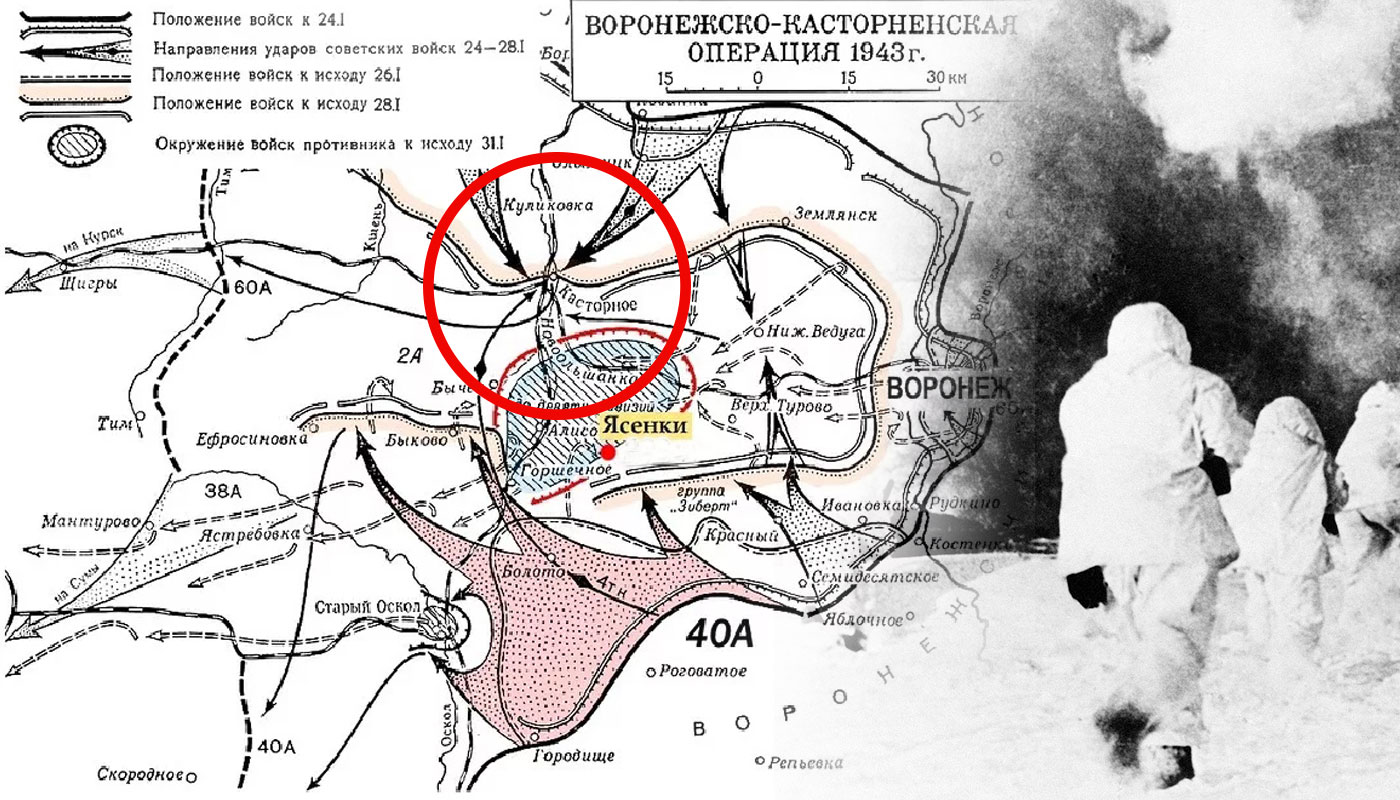 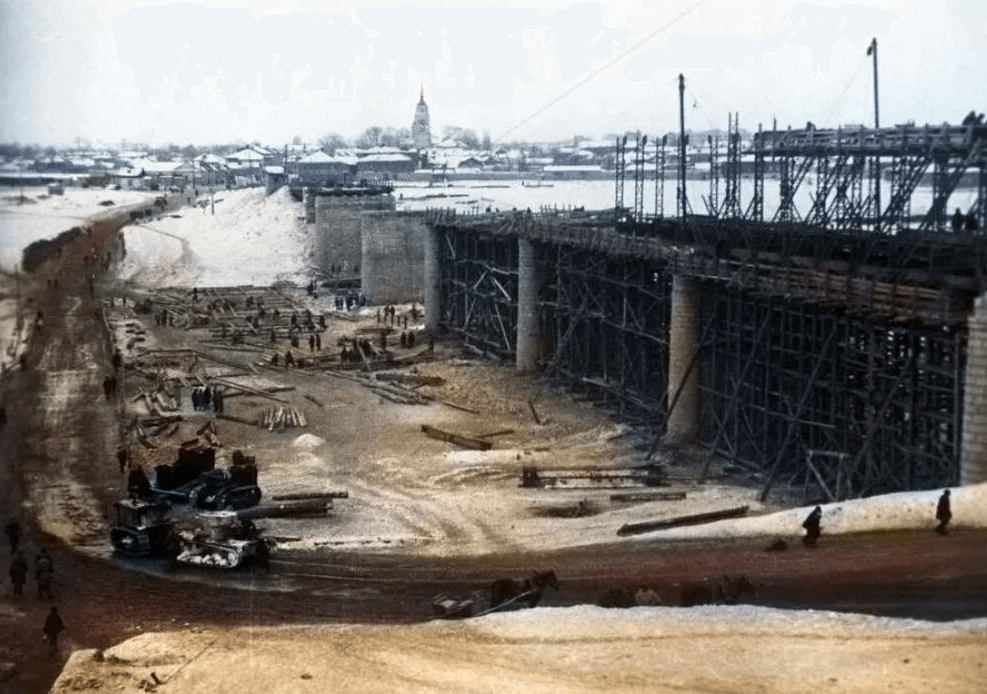 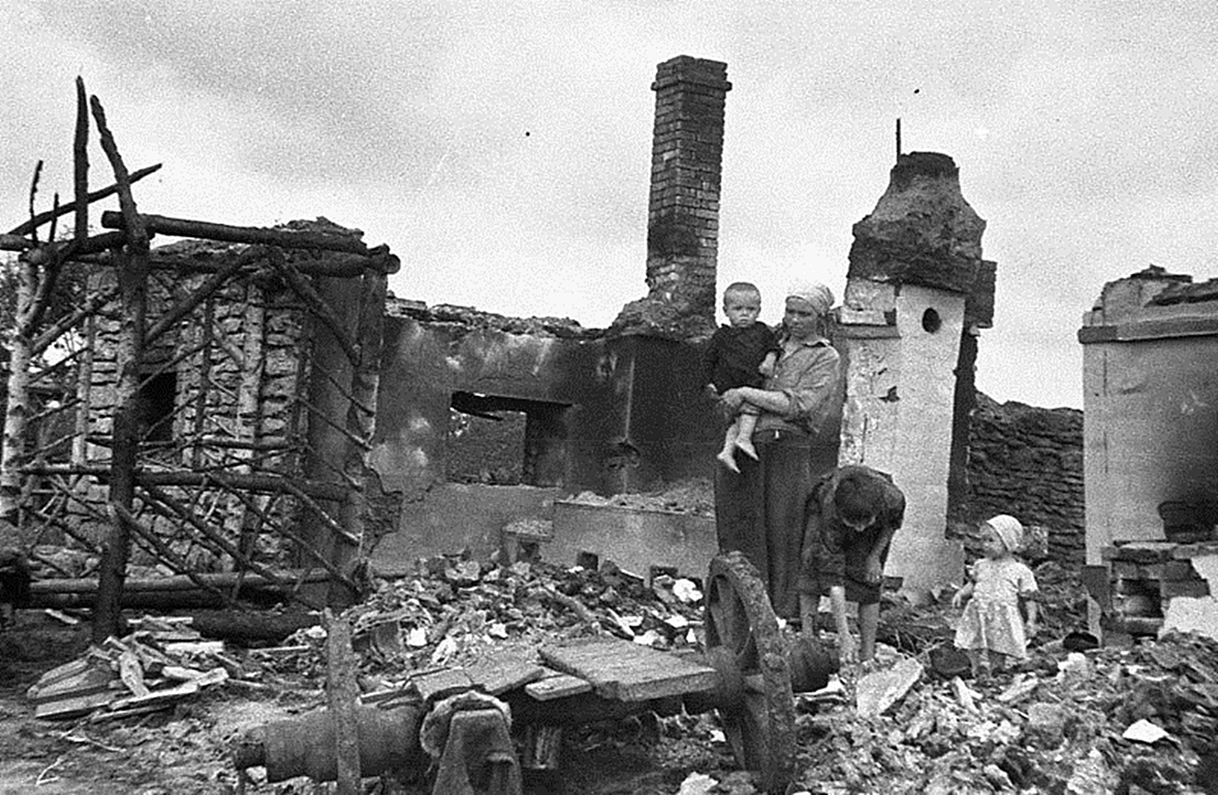 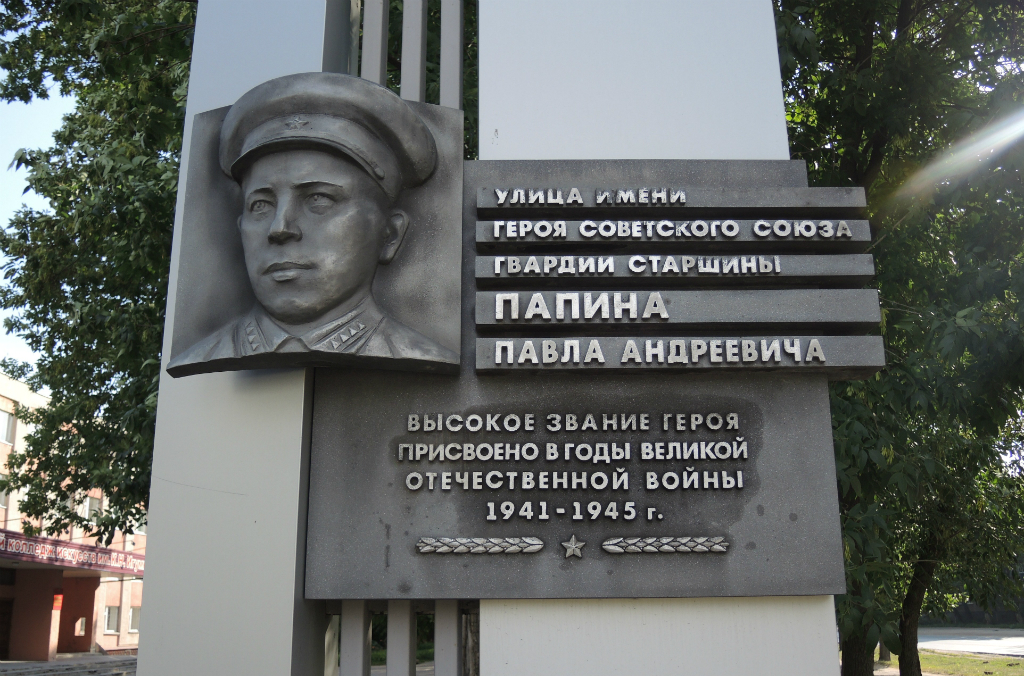 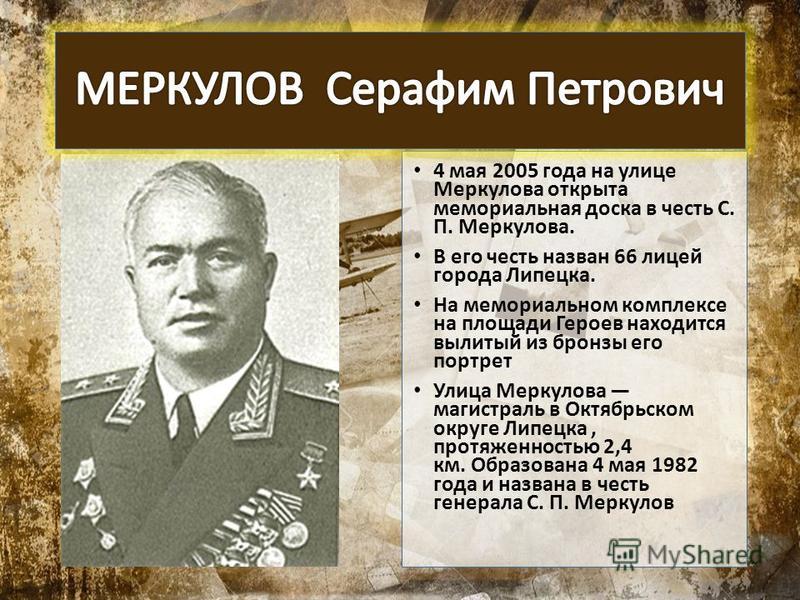 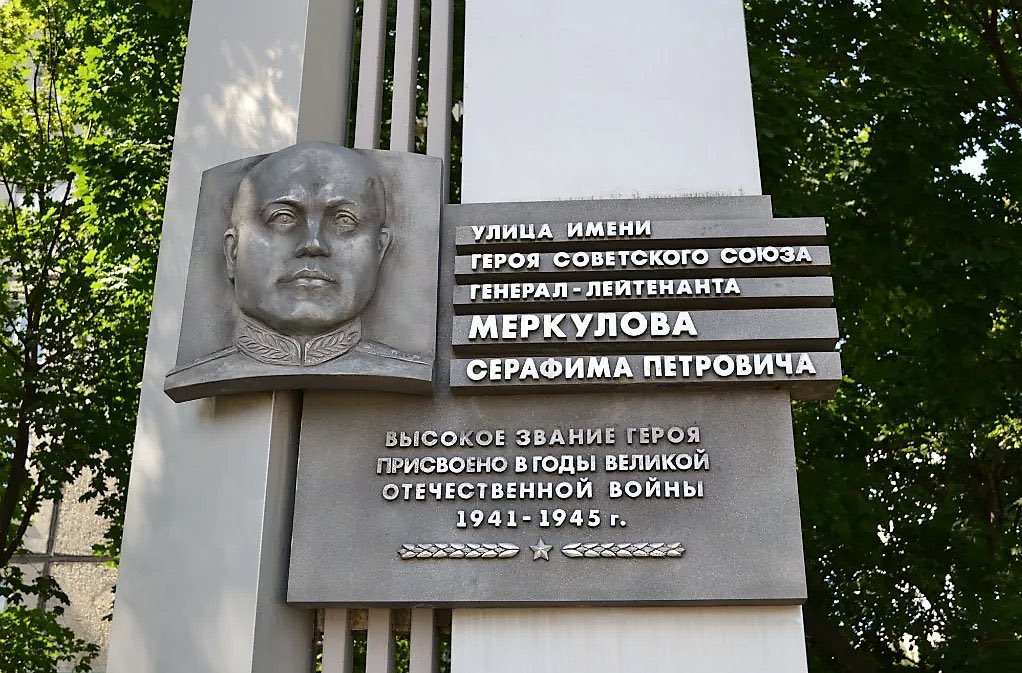 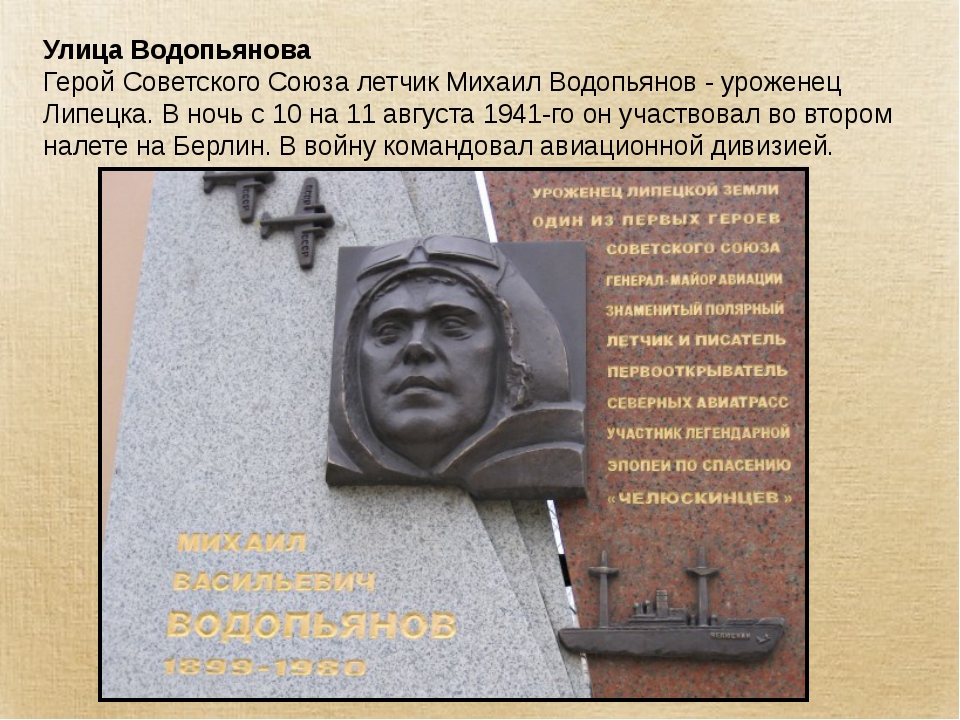 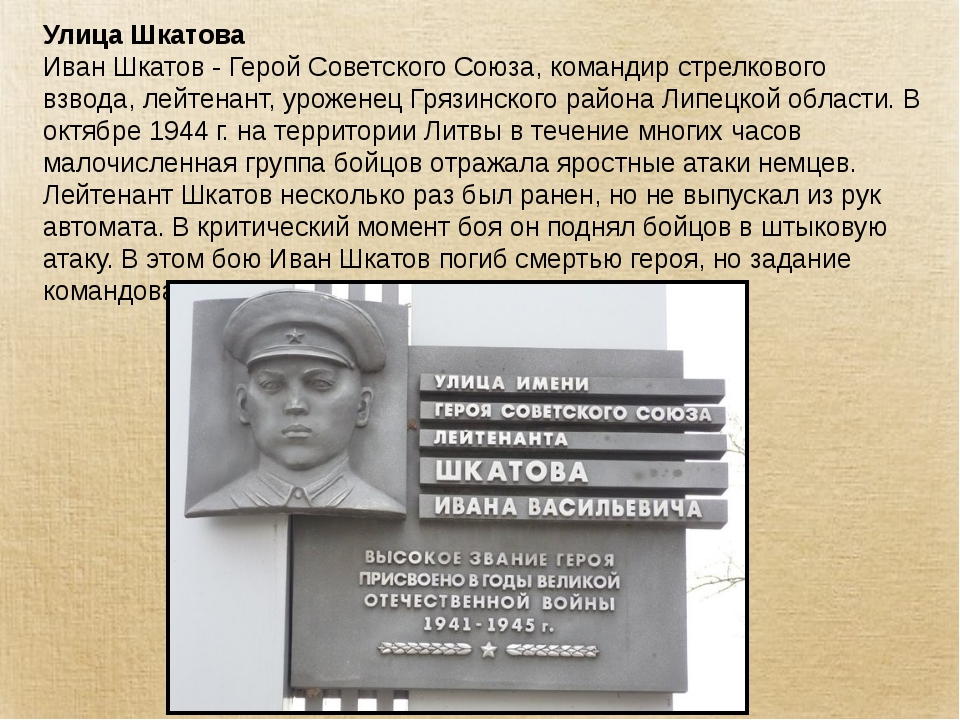 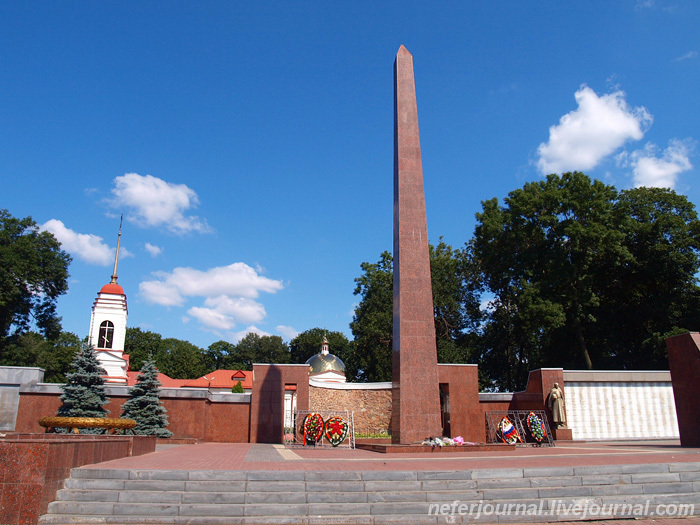 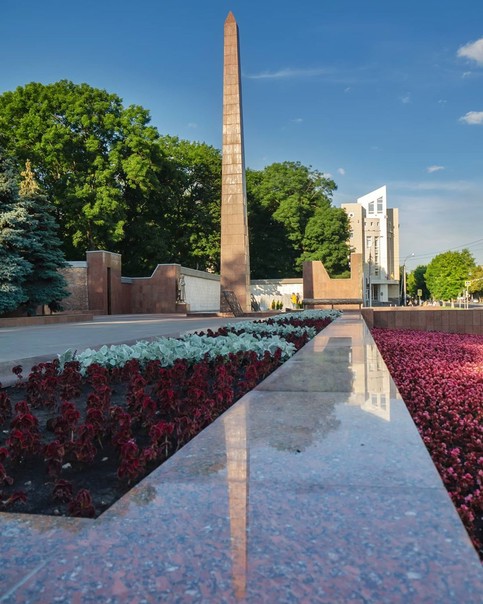 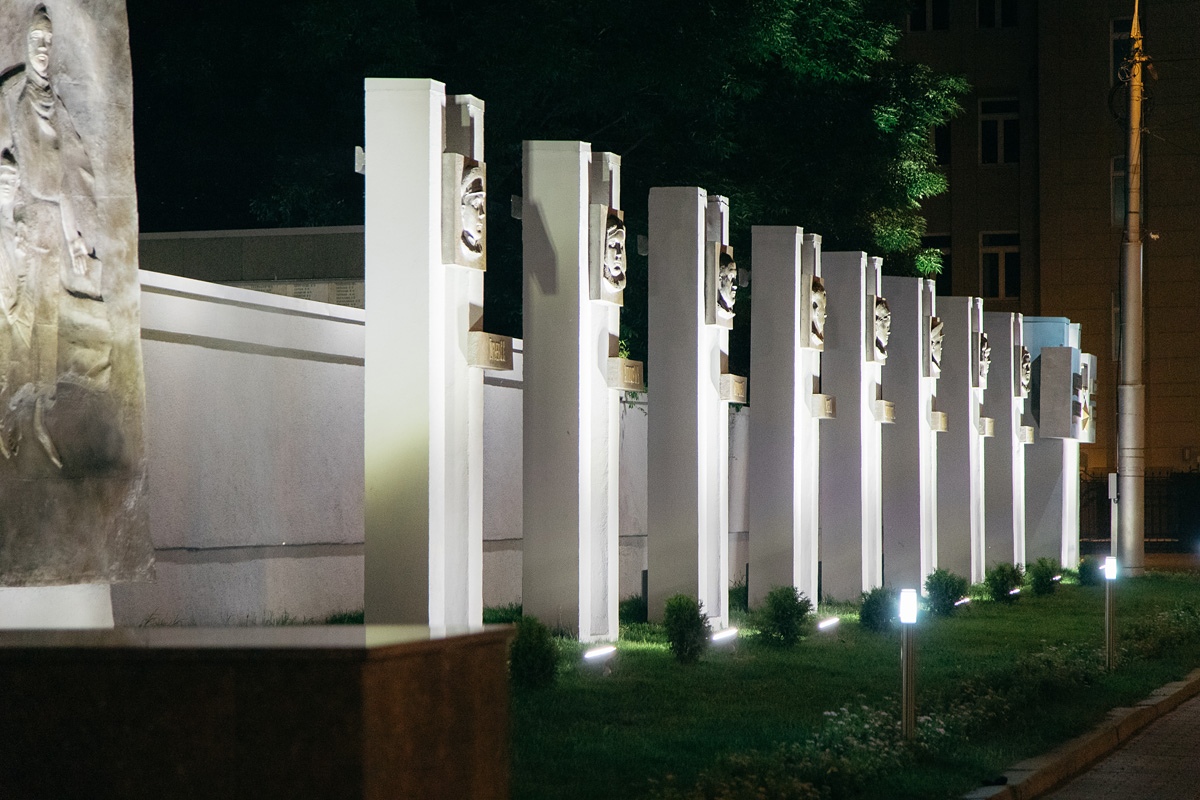 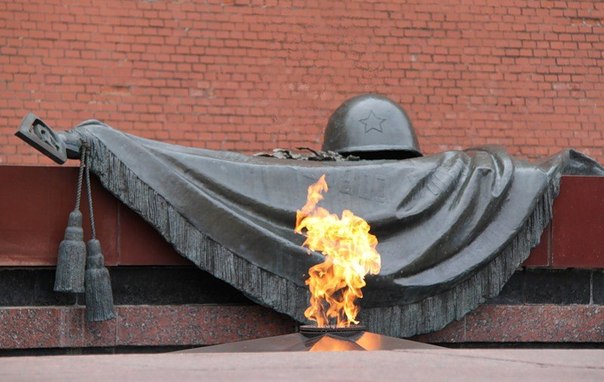 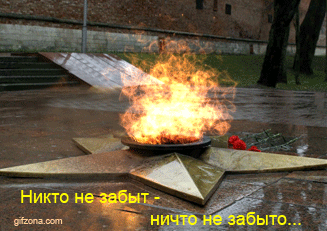 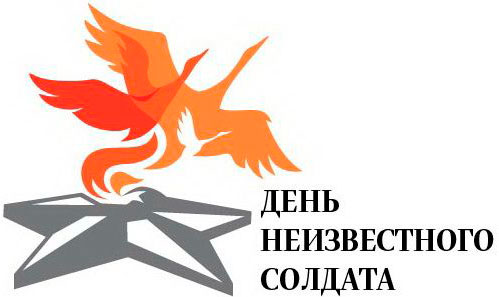 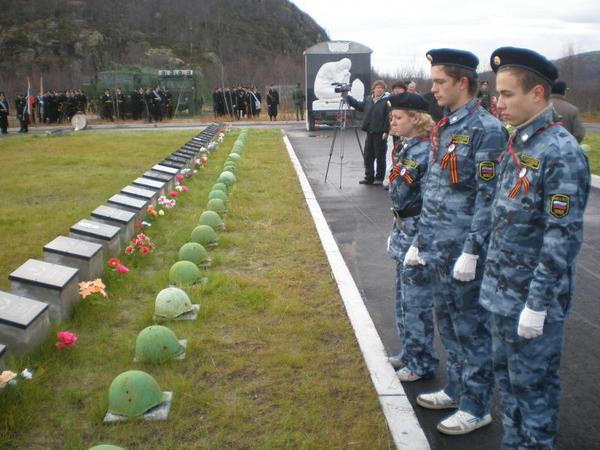 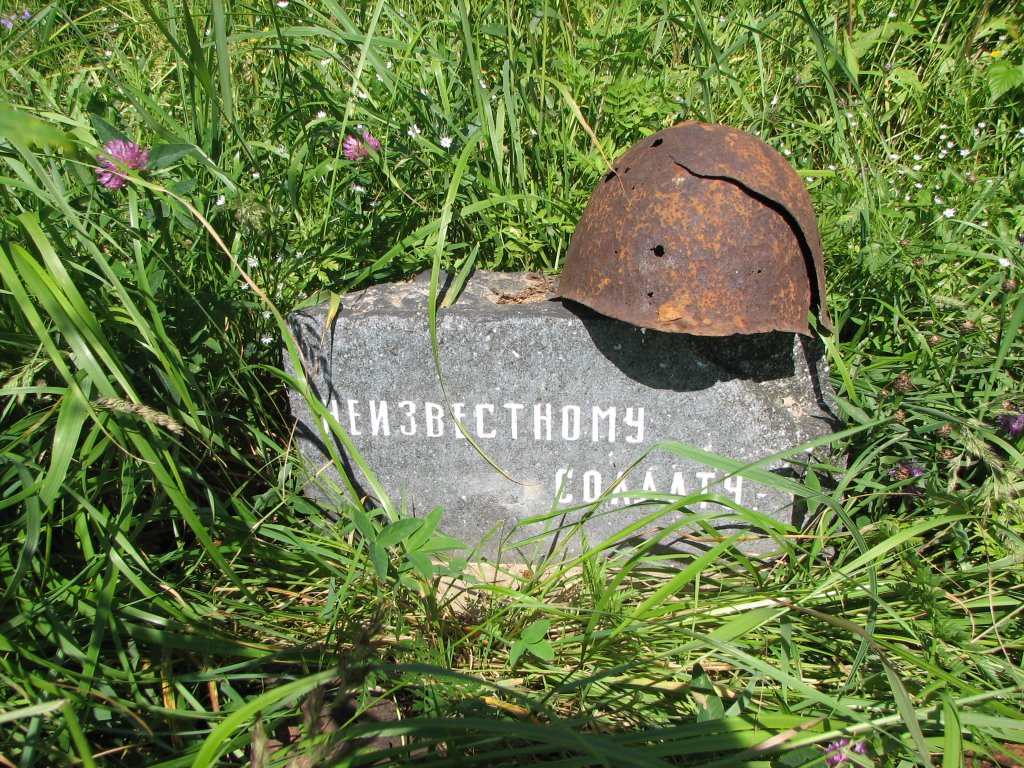 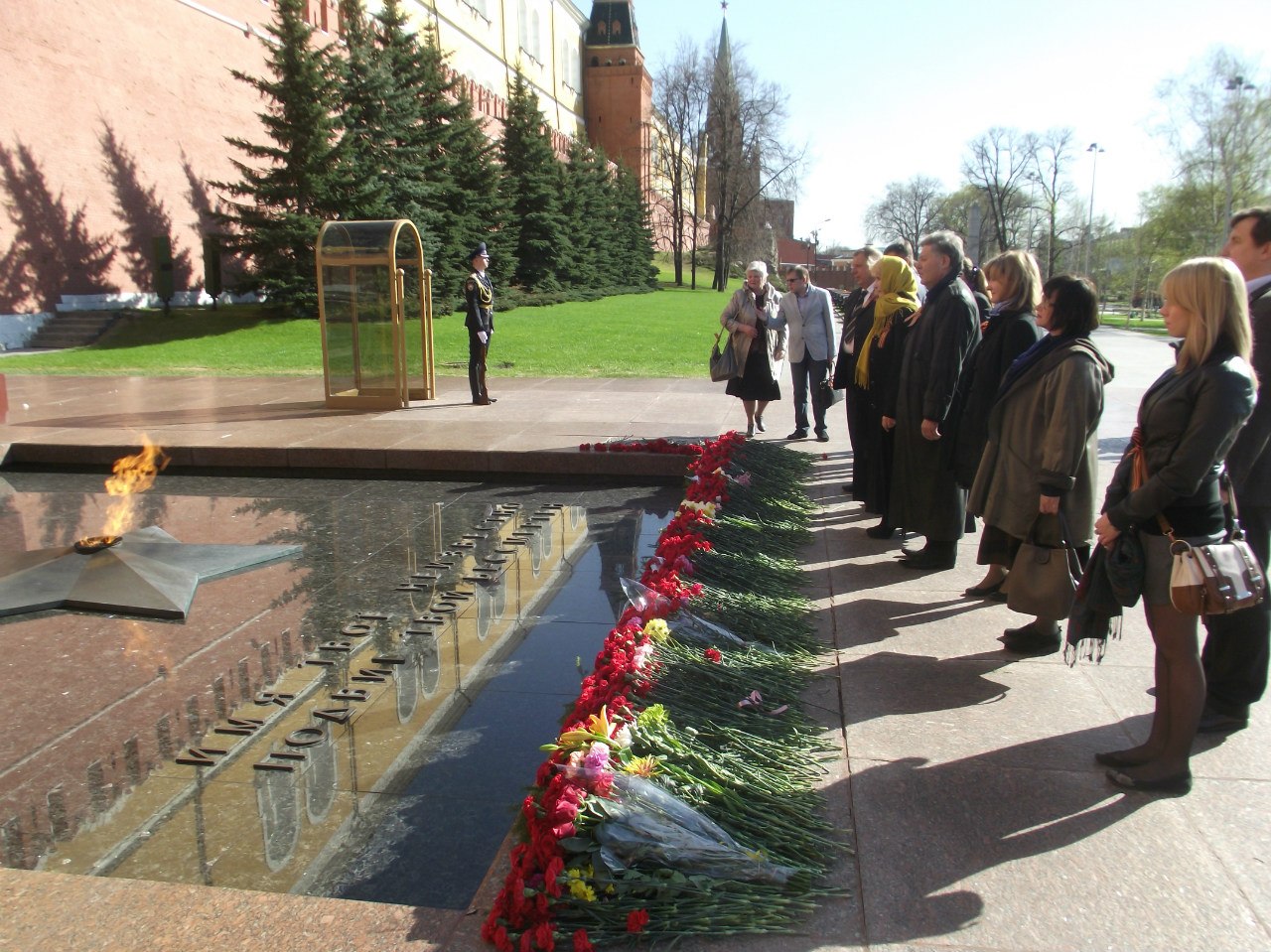 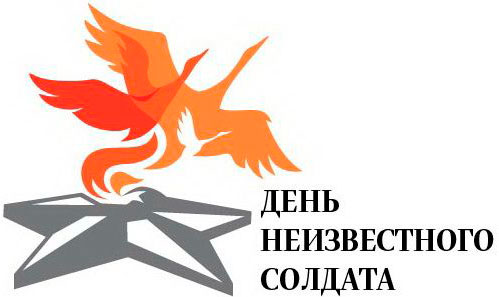